Gartner Magic Quadrant + Critical CapabilitiesEnterprise Agile Planning Tools
Page: 1
Agenda
EAP Market Future in 2023 (10 mins)
Marketing & Positioning (5 mins)
Executing on Vision (5 mins)
Critical Capabilities (20 mins)
Backlog Management
Scrum Team Support
Program / Portfolio level planning and tracking
Integration with 3rd party Agile Planning Tools
Visibility to stories through the DevOps toolchain
Use Cases (20 mins)
Mixed Methodologies
Outsource
Page: 2
The Future of Enterprise Agile Planning
What do you think the EAP tools market will look like in 2023?
Page: 3
First, Consider the Tenets of Agile
Individuals and interactions over processes and tools
Working software over comprehensive documentation
Customer collaboration over contract negotiation
Responding to change over following a plan
Enterprise Agile Planning has these challenges:
Computers will be writing more of the code
Rules and regulations will demand documentation
Outsourced, freelancer economies redefine “customer”
Investments at the program level need plans
So how do you remain agile and support the enterprise?
What will the world look like in 2023?
Developers will be using different tools and frameworks than they do today.
Machine learning and AI will be part of many software projects.
Requirements will describe models that get refined by feedback and coded by computers
Users will be using different interfaces at work – watch, glass, touch, IOT, HUD, VR, etc.
Clouds and systems will be partitioned to address data privacy and regulatory constraints
We will still have human testers, designers, engineers and managers
Example 1: Self-Driving Vehicles
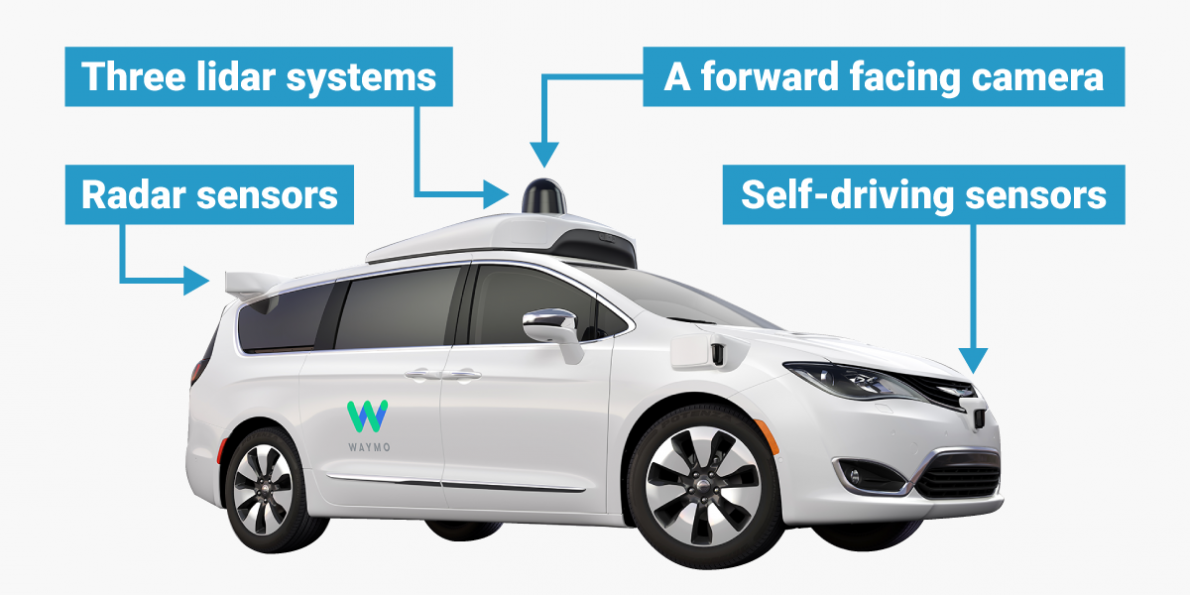 Image, courtesy of Waymo, BusinessInsider.com
Significant amount of safety & quality documentation (ISO 26262)
Embraces agile methodologies with regulatory oversight
Machine-learning algorithms, high-level user “requirements” tied to self-learning feedback loop
Melding of hardware and software components, external interfaces
Security built into lifecycle (SecOps)
Example 2: Healthcare IT Systems
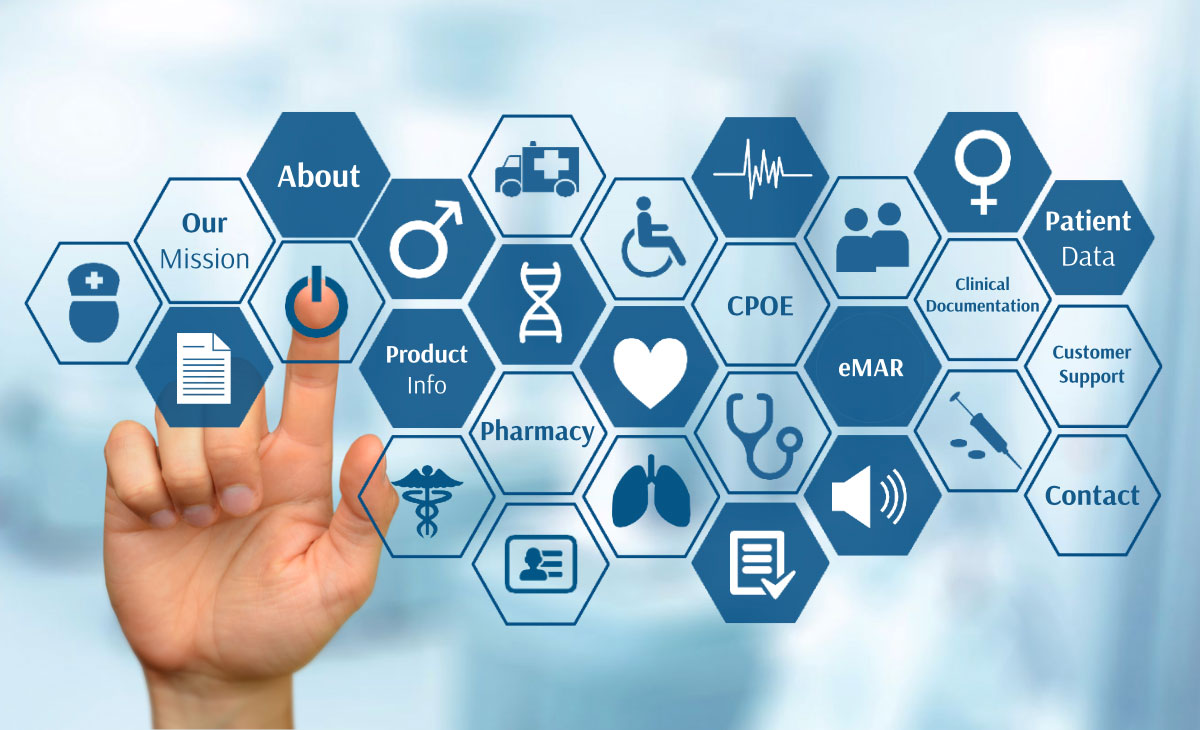 Enterprise	   Program		Project
   Data	      Data            	 Data
Data privacy and compliance rules at the project team level
Need to federate data between project, program and enterprise
Ability to isolate HIPAA, PHI data from management data
Strong audit ability, electronic signatures and traceability
Agile approach in between specific regulated phases
Example 3: The Virtual Company
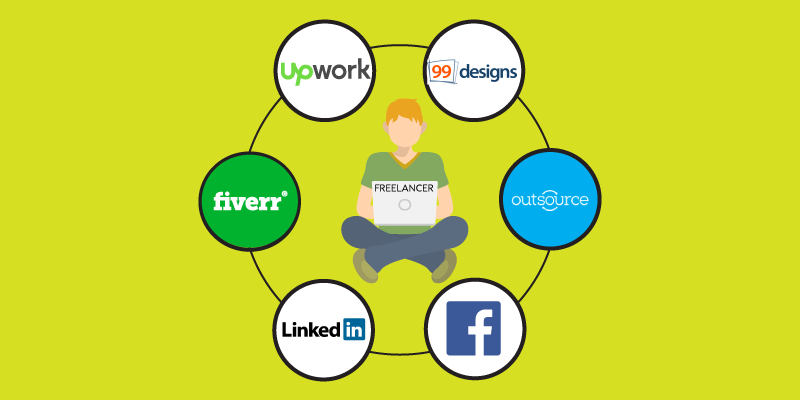 Image, courtesy of YourStory.com
No physical office locations, all workers co-work or telework
Collaboration tools integrated highly into work streams
No salaried employees, 100% freelance, contract workers
Strong requirements for time, utilization management
Agile, goal driven freelance approach with rigorous metrics
Marketing & Positioning
What is your key marketing message, and how do you ensure it reaches your target market?
Page: 9
Why We Exist – Our Manifesto!
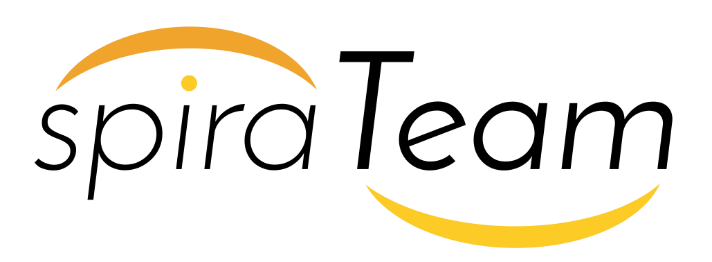 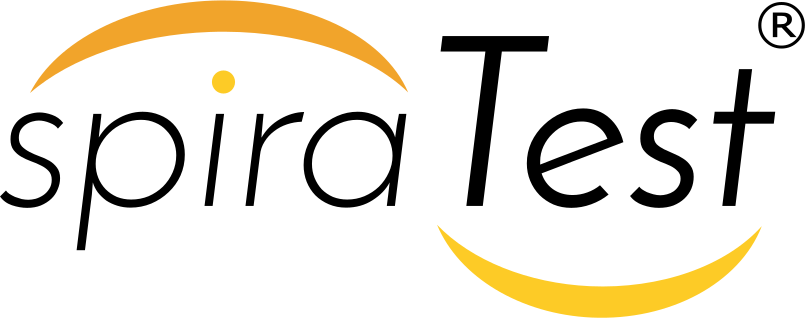 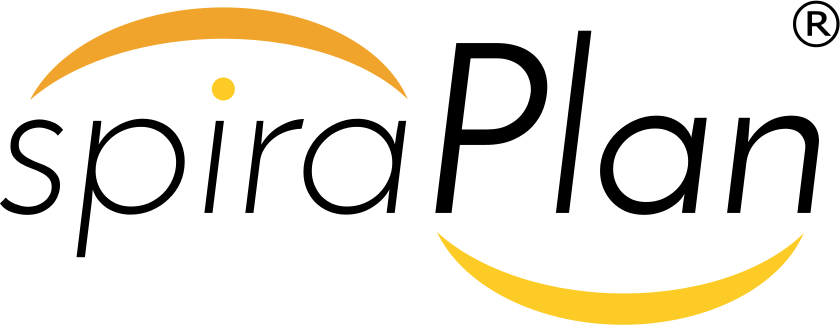 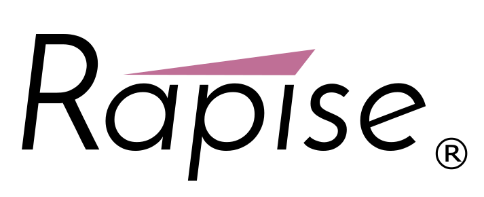 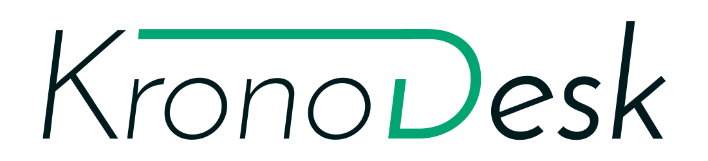 How Are We Different?
From creating your first project, to managing delivery of a large program, Inflectra products work out of the box with no need for customization or consulting, completely turnkey.
Best practices are baked-in, so you can focus on meeting your goals, not worrying about what is falling through the cracks.
Powerful, straightforward, and flexible, Inflectra’s products adapt to you: your methodology, your workflow, your toolchain, your reporting needs.
Page: 11
Focus on Three User Communities
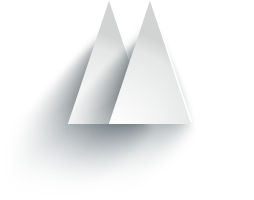 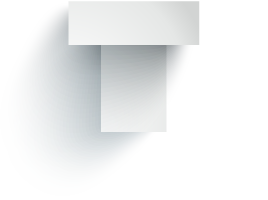 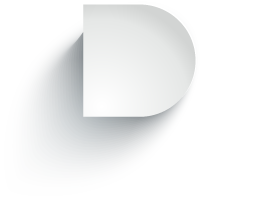 Developers
Managers
Testers
We consider each of these three stakeholders groups when designing our products, so that everyone in teams can get the most out of our products.
Page: 12
Marketing Methods – Getting the Message Out
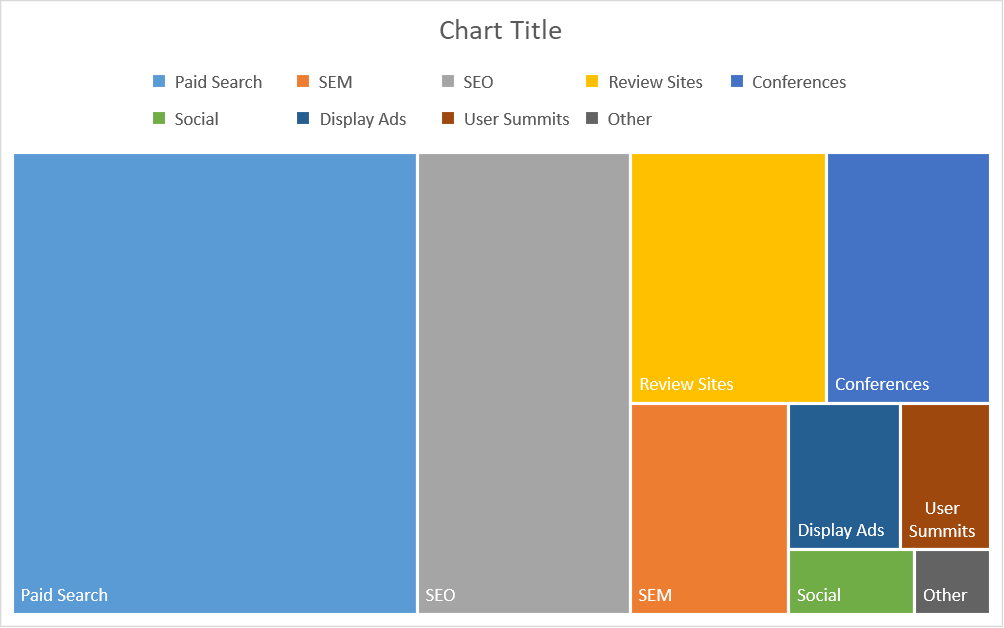 Page: 13
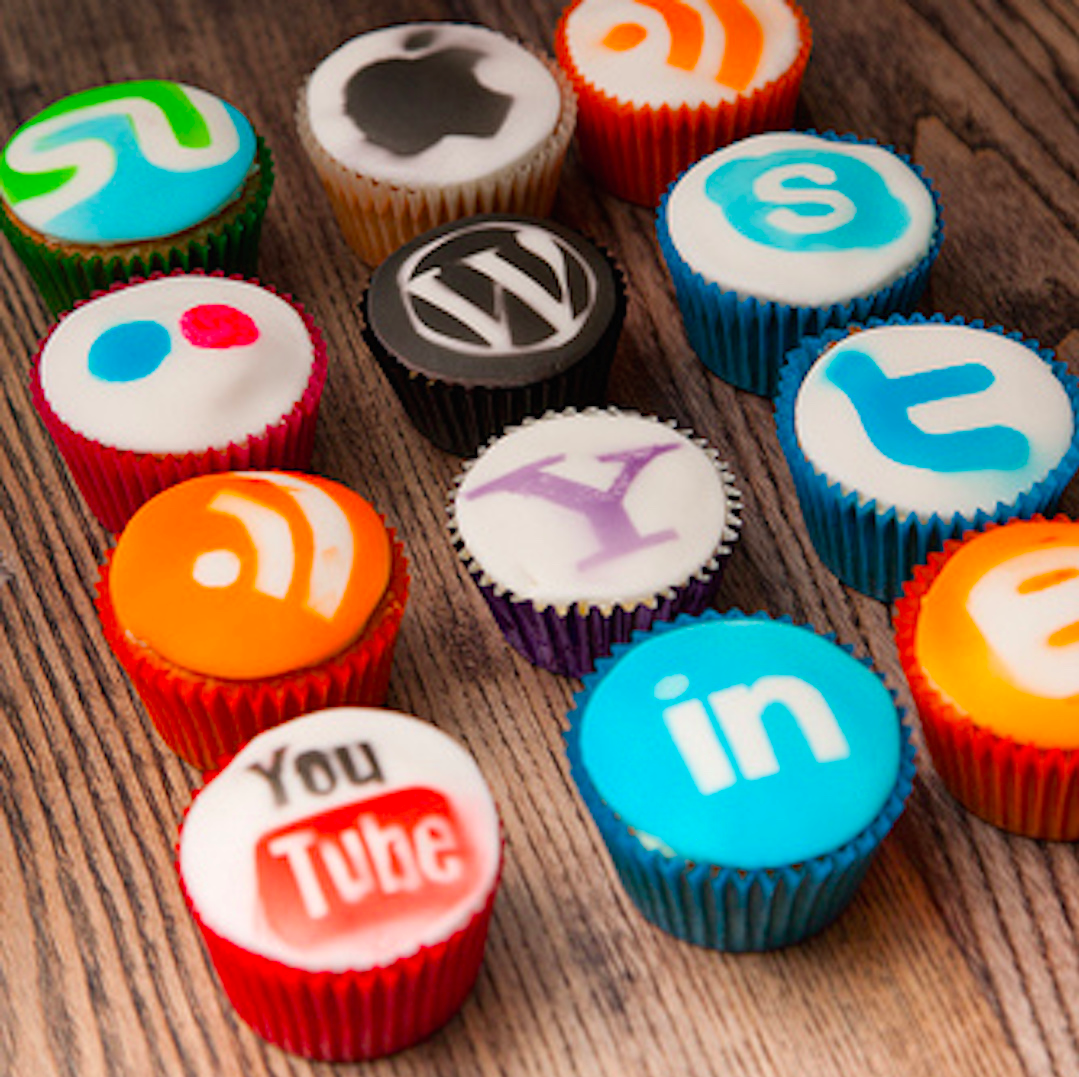 Getting Social with Inflectra
Website – Blog, Support Forums
Twitter – Latest News & Info
Facebook – News & Industry
LinkedIn – In Depth Coverage
Google+ - Industry & Background
YouTube – Product Videos
Pinterest – Diagrams and Infographics
Instagram – People & Events
XING – Company news for DACH region
Meetup – Webinars and Local Events
Page: 14
Solution Partner Network
We have an extensive worldwide network that is used to provide global consulting and training services as well as sales support:
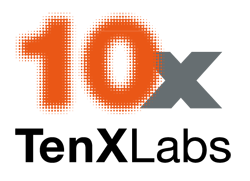 North America
South America & Mexico
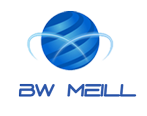 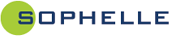 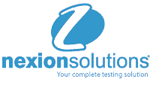 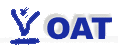 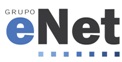 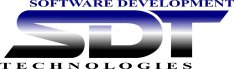 Asia
Europe
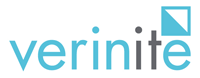 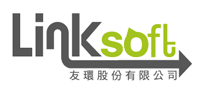 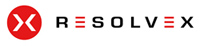 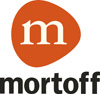 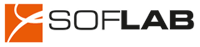 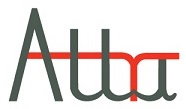 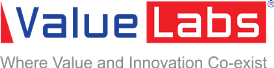 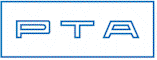 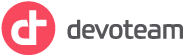 Australia
Middle East & Africa
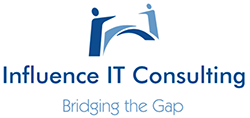 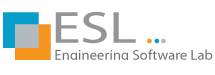 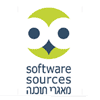 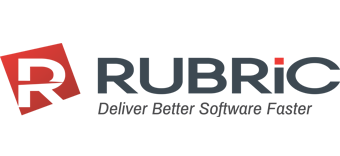 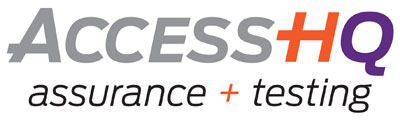 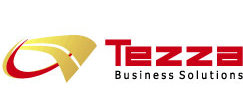 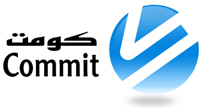 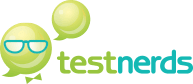 Page: 15
Industry Partners
Industry partners provide unique solutions based on our products to handle specific use cases:
ValidationMasterProvides medical validation solutionsbased on Inflectra platform
USDM Life SciencesProvides life science innovation solutionsbased on Inflectra platform
TX3 Compliance SolutionsRegulatory Compliance Solutionsbased on SpiraTeam and Rapise
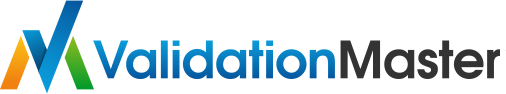 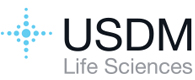 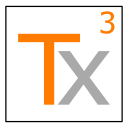 Page: 16
Inflectra Global Footprint
US Headquarters in Silver Spring, MD
Offshore Development in Moscow, Russia
Global Sales Offices:
Executing on Vision
In executing on your vision, in what one aspect have you excelled, and in what one aspect do you plan to improve?
Page: 18
One Aspect We Have Excelled
Developing a turnkey solution that has best practices built-in, yet is flexible and adaptable to customers’ needs.
For example, electronic signatures and workflows can be enabled for customers that need them, but don’t impede other users.
Customers report must faster implementation time using SpiraTeam than other less “opinionated” solutions (Jira, TFS)
No need to configure process templates or add-ons
Page: 19
One Aspect We Plan to Improve
SpiraTeam was geared towards experienced users, we have simplified & streamlined the UI:






However we feel that there is still much scope for improvement…
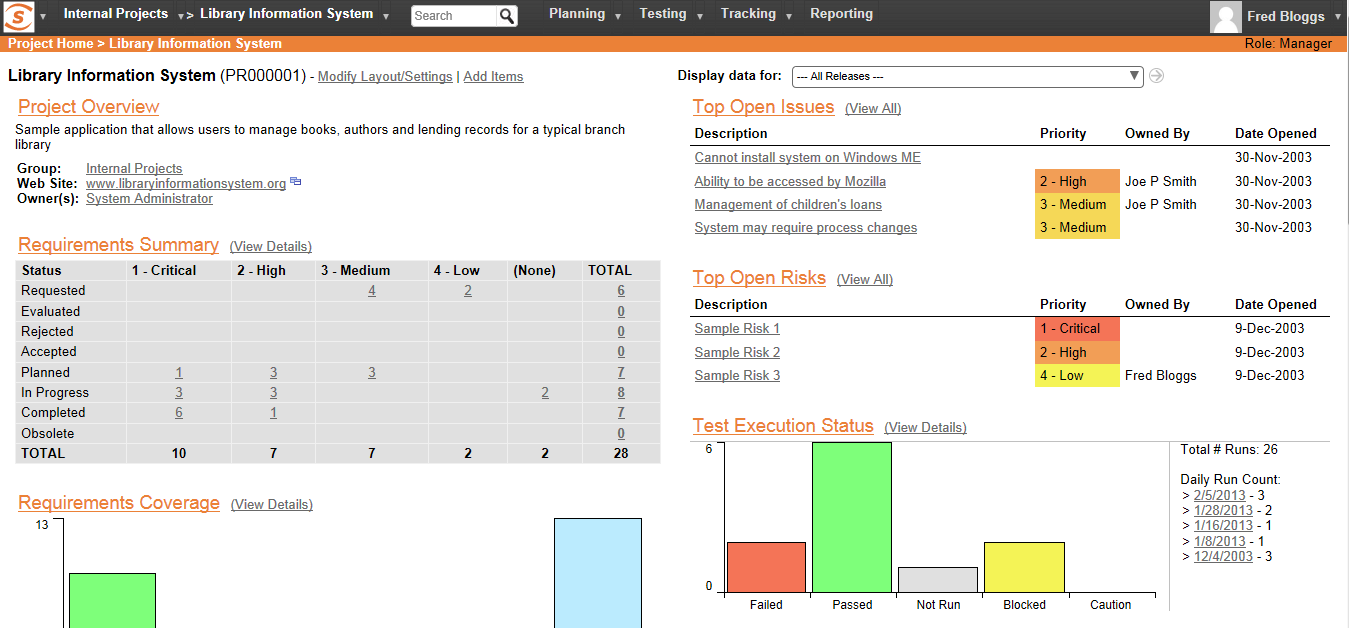 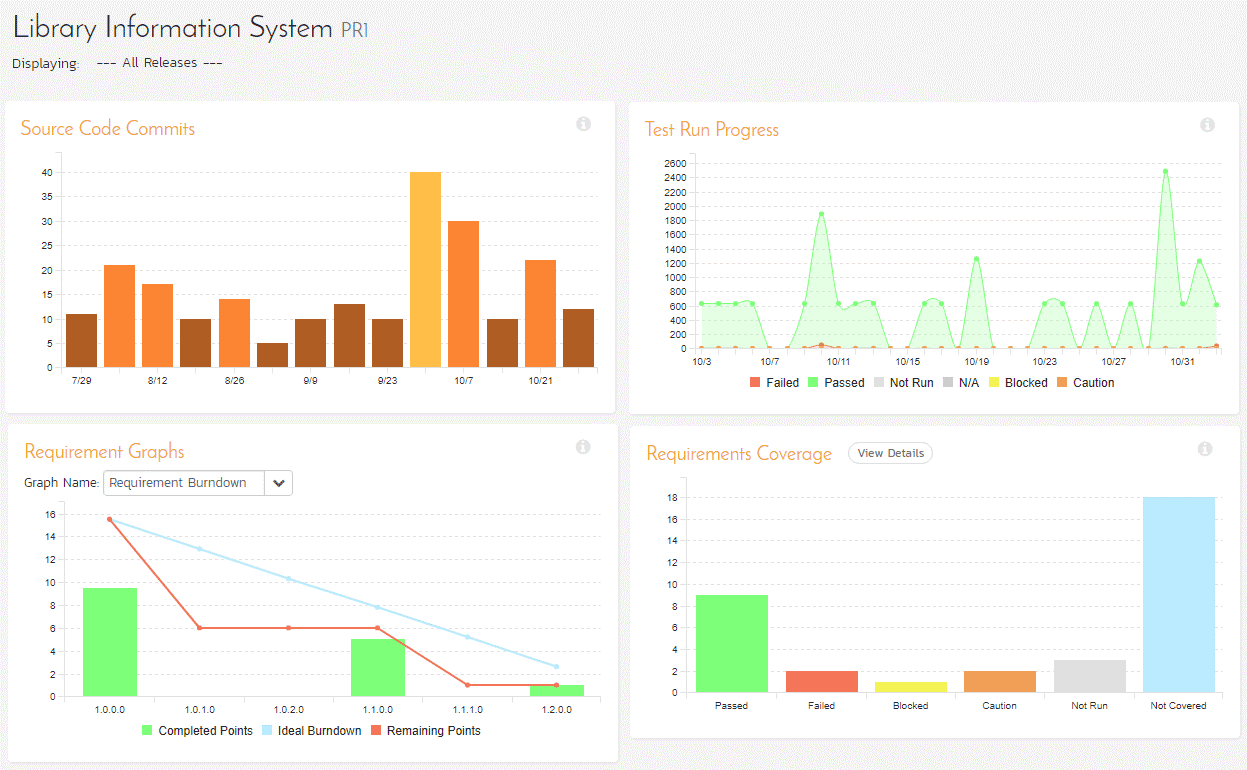 Page: 20
Critical Capabilities
A live demonstration of the 5 Critical Capabilities in which your product is strongest
Page: 21
Critical Capabilities Demonstration
Backlog ManagementHelp build, groom, track and publicize backlogs. Includes the ability to track hierarchies of entries such as Themes, Epics and Stories.
Scrum Team SupportProvide a developer friendly way for scrum teams to find and track their stories.
Program / Portfolio level planning and trackingProvide support for planning and tracking all of the work across a portfolio of several programs and many projects.
Integration with 3rd party Agile Planning ToolsProvide visibility to work being done using other vendors agile planning tools.
Visibility to stories through the DevOps toolchainAbility to see in near-real time the status of a story from initiation through release.
Differentiated Use Cases
A live demonstration of the 2 Use Cases that most strongly differentiate your product
Page: 23
Mixed Methodologies
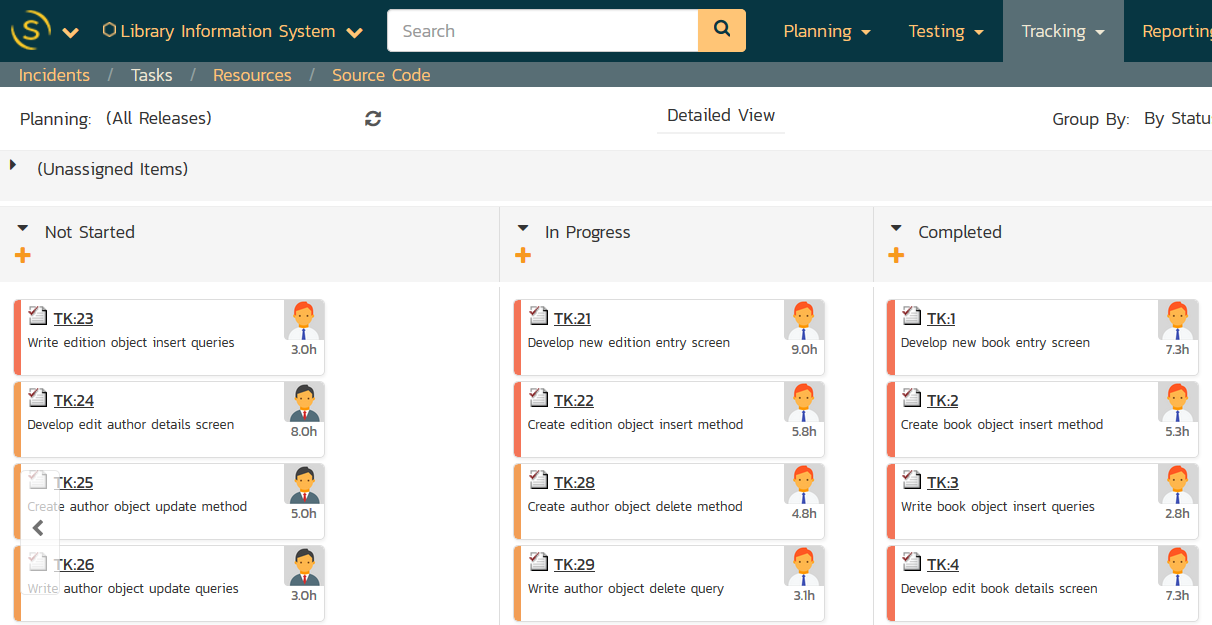 Tool is used to plan and track a set of teams doing a mix of two or more methodologies
Agile vs waterfall
Regulated vs. Unregulated
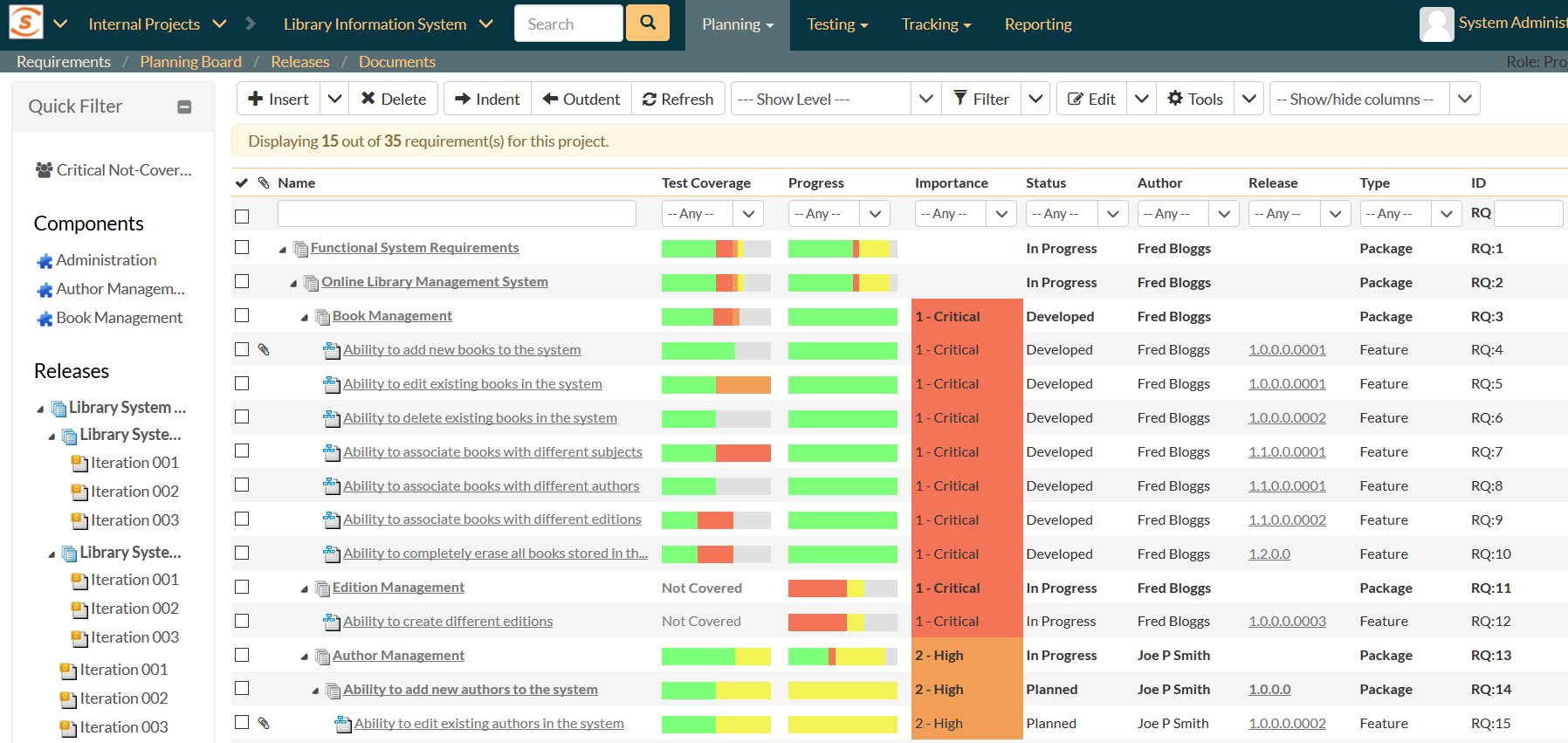 Blending iterative approach with upfront activities
Reporting across phases
Customizable processes
Explicit milestones and quality gates
Agile boards for Scrum, Kanban
Support for stories, use cases and traditional requirements
Exploratory testing (agile) and manual testing (waterfall)
Page: 24
Outsource
Plan & track work across internal and outsourced teams
Mix of different agile tools, working in same portfolio
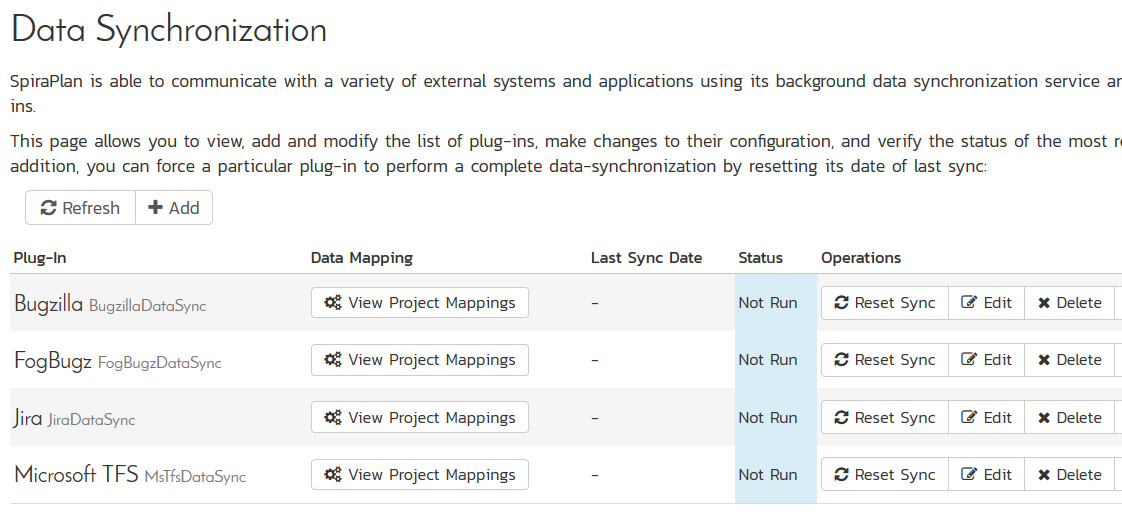 Visibility between teams
Different timezones & hours
Dev, QA, & Mgt Teams
Communication of requirements to Dev & QA
Data-synchronization framework
Multi-language, timezones
Concurrent licensing
Integrated QA Team Features
Enterprise instant messaging
Page: 25
Questions?
Page: 26